11.1C  Finding the Number of Permutations….. with Repeats
1.  How many arrangements are there of four letters from
     the word PREACHING?
9P4
= 3024
2.   How many distinct arrangements of BRAINS are there 
      keeping the vowels together?
5! x 2! = 240
3.  There are 6 different flags available for signaling. A signal
     consists of at least 4 flags tied one above the other.  How 
     many different signals can be made?
6P4 + 6P5 + 6P6 = 1800
Math 30-1
1
Finding the Number of Permutations
4.  In how many ways can the letters of the word 
     MATHPOWER be arranged if:
a)  there are no restrictions?
9! = 362 880
b)  the first letter must be a P and the last letter an A?
1 x 7! x 1 = 5040
c)  the letters MATH must be together?
6! x 4! = 17 280
d)  the letters MATH must be together and in that order?
1 x 6! = 720
Math 30-1
2
Permutations with Repetition
How many four-letter arrangements can be made using 
the letters of PEER?
4P4 = 4!
      = 24 WAYS
PEER
PEER
PREE
PREE
PERE
PERE
RPEE
RPEE
REPE
REPE
REEP
REEP
EPER
EPER
EEPR
EEPR
EERP
EERP
EREP
EREP
ERPE
ERPE
EPRE
EPRE
There are 24 arrangements however there are only 12 different
arrangements. - 12 matching pairs of 2 four-letter arrangements.
24 /2 or 12 Arrangements
Math 30-1
3
How many six-letter distinguishable arrangements can be made using the letters of CHEESE?
But the three E’s can be rearranged 3! = 6 different ways within any one particular arrangement of letters. These six arrangements would be seen as the same if the E’s were no longer distinct:
6P6 = 6!
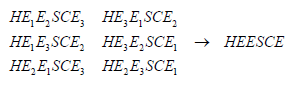 We must divide by 3!
Math 30-1
4
Permutations with Repetition
The number of permutations of n objects taken n at a time, if
there are a alike of one kind, and b alike of another kind, c alike
of a third kind, and so on, is:
The number of permutations of n objects taken r at a time, if
there are a alike of one kind, and b alike of another kind, c alike
of a third kind, and so on, is:
Math 30-1
5
Permutations with Repetition
1.  In how many ways can the letters of the word POPPIES
     be arranged?
a)  without restrictions
b) if each arrangement begins
    with a P
=  840
=  360
c) if the first two
    letters are P
d) if all three P’s are together
=  120
=  120
e) If the first letter is a P and the second is not a P
=  240
Math 30-1
6
Permutations with Restrictions
2.  In how many ways can the letters of the word ENGINEERING
     be arranged?
= 277 200
3.  Naval signals are made by arranging coloured flags in a vertical
     line.  How many signals using six flags can be made if you have:
     a) 3 green, 1 red, and 2 blue flags?  
     b)  2 red, 2 green, and 2 blue flags?
= 60
= 90
Math 30-1
7
Permutations with Restrictions
4.  Find the number of arrangements of the letters of UTILITIES:
a) if each begins with one I and
    the second letter not an I.
b)  if each begins with 
     exactly two I’s.
= 7560
= 2160
5.  How many arrangements are there, using all the letters of the
     word REACH, if the consonants must be in alphabetical order?
If the order of letters cannot be changed, then treat these
letters as if they were identical.
= 20
Math 30-1
8
Pathways using Permutations with Repeats
Tom lives four blocks north and seven blocks west of Alice.  Each 
time Tom visits Alice, he travels only eastward or southward.  How 
many different routes can Tom travel to visit Alice?
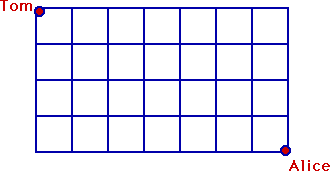 Possible route for Tom is
ESESESESEEE.
Another possible route is
EEEEESSSEES.
Tom must travel a combination of EEEEEEE and SSSS, 
to arrive at Alice’s house.
The number of ways in which he could do this would be
= 330.
Compound Pathways
Calculate the number of different paths from A to B.
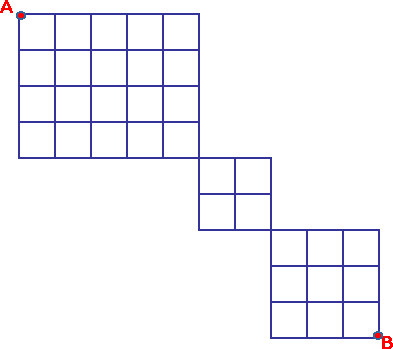 = 15 120
Calculate the number of different paths from A to B.
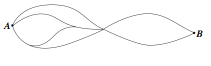 8
4
2
Would the number of pathways change if the path went from B to A?
Assignment
Page 524
5, 8, 11, 15, 17, 24, 
C1
Math 30-1
12